ОПЫТ РЕАЛИЗАЦИИ ПРОГРАММЫ «ТРОПИНКИ»
МАДОУ ЦРР-д/с № 49 г.Новороссийск 
Пелипенко Оксана Александровнастарший воспитатель
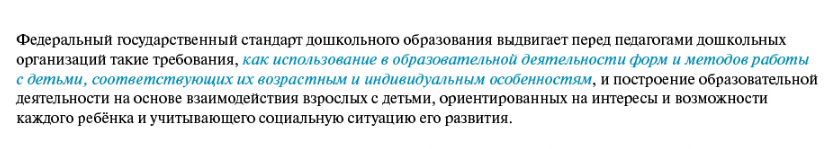 ?
Виды и формы дифференцированного обучения
ДП позволяет разделить детей на подгруппы, в которых и содержание образования, и методы обучения, и организационные формы различаются. Также состав подгрупп может меняться в зависимости от поставленной учебной задачи
Дифференциация – учет индивидуальных особенностей детей в той форме, когда обучающие группируются на основании каких-либо особенностей для отдельного обучения
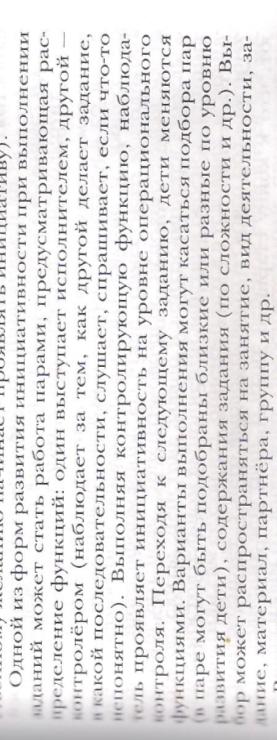 Решение программы «Тропинки»
«Дифференциация и дифференцированный подход в дошкольном образовании»
Карпова Юлия Викторовна 
член авторского коллектива образовательной программы «Тропинки», 
заведующая кафедрой дошкольного образования СИПКРО, кандидат педагогических наук
Распределение детей по группам с учетом результатов диагностики
Формы оказания педагогической поддержки
«Дифференциация педагогического процесса через тематические карточки (комплекты)»
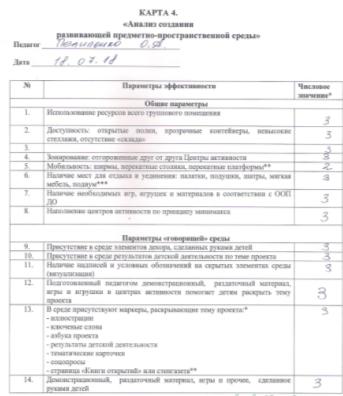 Карточки с заданиями, подобранными к определенным темам 
(«Тропинки»: темы недели, ситуации месяца)
Краснодар. Семинар. Илюхина Ю.В.
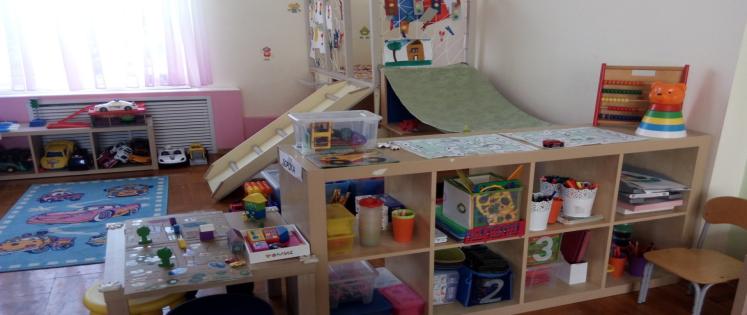 «Говорящая среда»
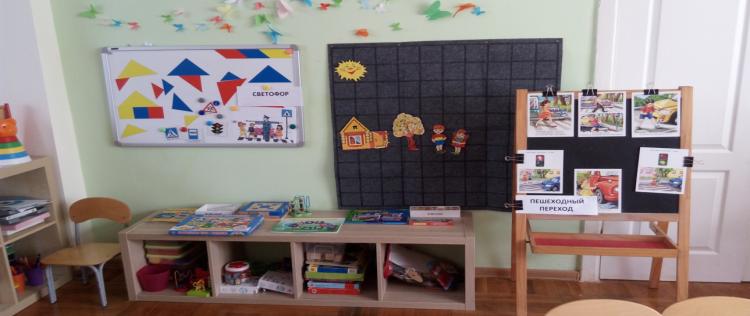 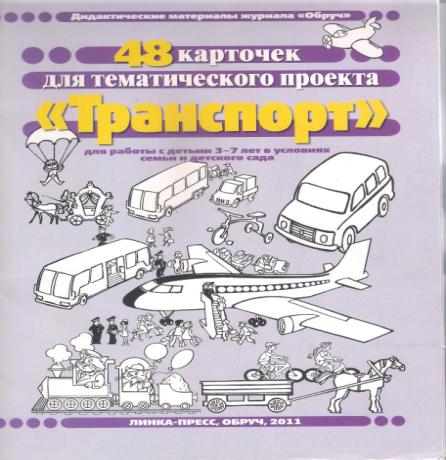 Содержание тематический карточек:
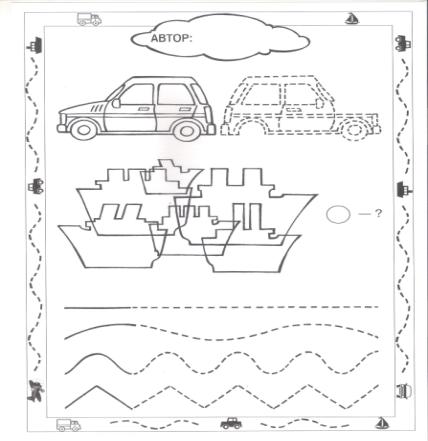 Задания
 (сложные и простые)
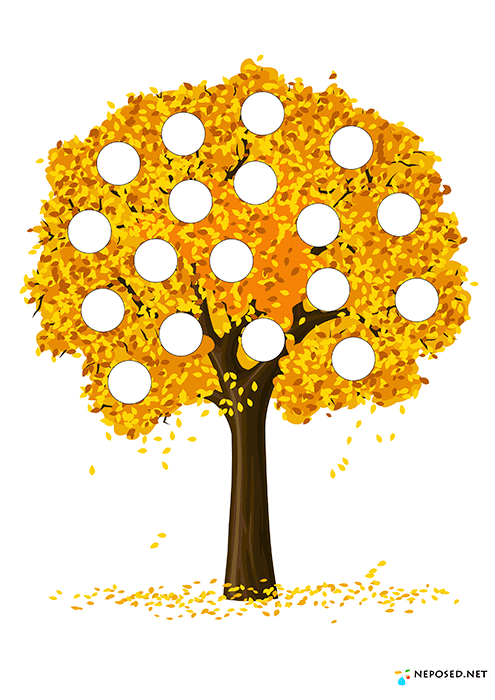 Тема: «Осень»
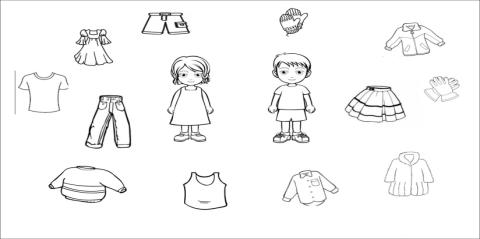 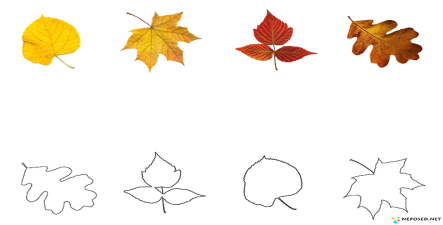 Тема «Предметы, материалы и их свойства»
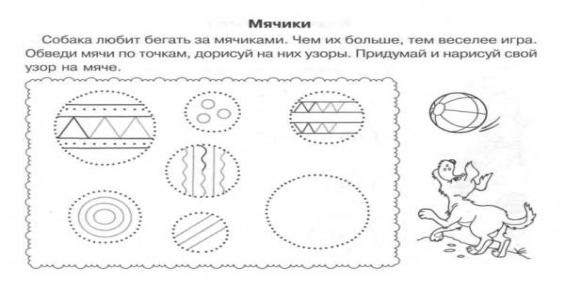 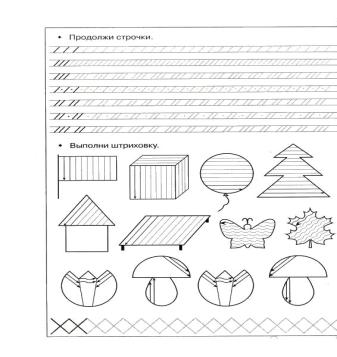 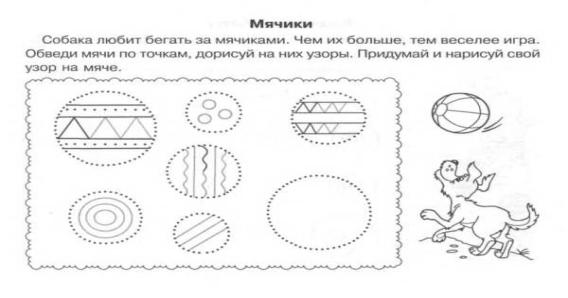 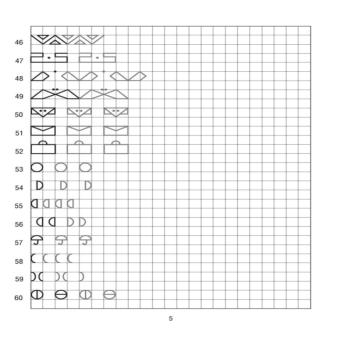 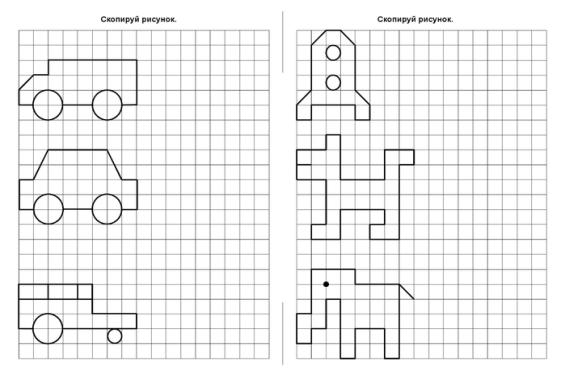 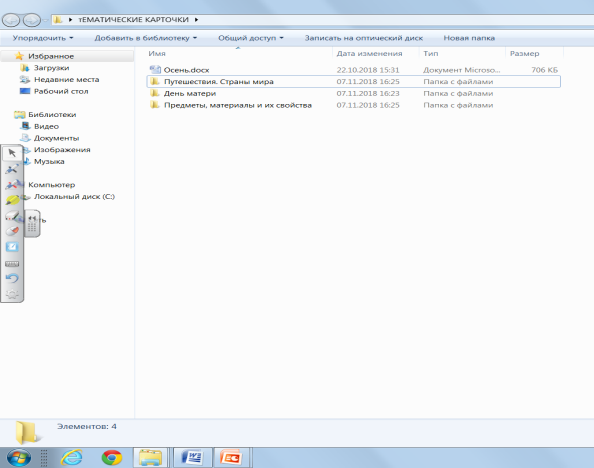 Преимущество использования:
В самостоятельной деятельности 
(в режимных моментах, развивающей среде)

В организованной деятельности (познавательно-исследовательская)
Индивидульно
По подгруппам
В парах
С родителями 
(дома)
С педагогом
Преимущества использования:
?
Где их взять
Решаются ли эти проблемы?
Наблюдательность, доброжелательность педагога в сочетании с педагогическим тактом позволяет выбрать именно ту форму оказания помощи ребенку, в которой он нуждается в конкретный момент.
Карпова Ю.В.